I PERCORSI DI ATTIVITA’ MOTORIA ADATTATA
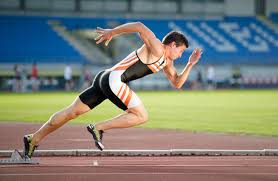 RUOLO DELL’A.U.S.L. DI FERRARA ( Servizio Medicina dello Sport e U.O. Cardiologia ) e delle Palestre abilitate

Ospedale di Cona aula 4 sale convegni

Mercoledì 4 Aprile 2018

Responsabile Animatore del corso = dott. Sandro Gamberoni
PROGRAMMA DELL’INCONTRO
ORE 14,30 Inizio dei lavori : presentazione dei partecipanti

ORE 14,40 Indirizzi regionali per la promozione dell’attività
                   fisica e della prescrizione dell’Esercizio fisico
                   nelle persone con patologie croniche ( Dott. M.
                   Cristofori Responsabile M.O.D. Medicina dello 
                   sport territoriale e Direttore del Centro di 
                   Medicina dello Sport AUSL Ferrara
ORE 15,00   I percorsi di esercizio fisico adattato in soggetti con malattia
                    cardio-vascolare EFA
                   ( Dott G: Grazzi Responsabile Programma 
                   EFA AUSL Ferrara )

ORE 15,15  I percorsi di Esercizio fisico Adattato (E.F.A.) in soggetti con 
                  dismetabolismi
                   ( Dott. G.Mazzoni ,Responsabile del programma EFA 
                   AUSL FERRARA.

ORE 15,30   La riabilitazione post-cardiochirurgica intra–ospedaliera
                    ( Dott. G Pasanisi UO Cardiologia AUSL Ferrara)

ORE 16,00    Il percorso guidato EFA del Servizio di Medicina dello 
                    Sport ( Dott.ss S. Mandini laureata in scienze motorie
                    AUSL Ferrara
ORE 16,20 Le palestre che promuovono salute e attività nella
                  prov. Di Ferrara (Dott. I.Pomidori Palestra “Esercizio Vita”
                   AUSL Ferrara 
ORE 16,45  La attività fisica adattata nella disabilità cronica 
                   ( Dott.ssa T. Faccioli U.O di fisiatria AUSL Ferrara )
ORE 17,00 I Percorsi di attività fisica adattata ( A.F.A ) ( Dott.
                   M. Mardegan Fisioterapista Coordinatore Percorsi
                  AFA AUSL Ferrara )
ORE 17,30  Il percorso AFA nella Palestra che promuove attività
                   fisica adattata ( Dott. M. Felisatti
                   Laureato in Scienze Motorie ,Palestra “Esercizio
                   Vita” Ferrara
ORE 17,45   L’attività delle palestre che promuovono salute e attività    
                        motoria adattata nella provincia di Ferrara ( Dott.ssa 
                        C.Fabbri , laureata in Scienze Motorie, “Palestra Zenit”
                        Bondeno)
ORE 18,00   discussione e domande dei partecipanti
ORE 18,25  Test di Valutazione finale e conclusione dei lavori
Grazie per la attenzione
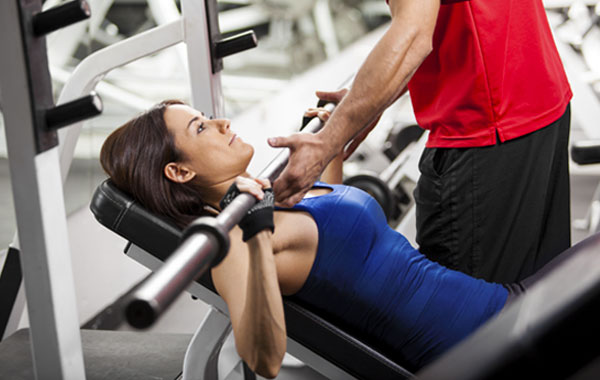 Buon lavoro a tutti